Integrerad psykiatri – Resursgrupps-ACT (RACT)
Uppdrag/Beslut SVOM 2016.02.26
Östersunds kommun, Strömsunds kommun, Region JH Område psykiatri
Styrgrupp: Robert Brandt, Ylva Drevstad Frid, Carina Esbjörnsson (Aki Järvinen), Ia Linusson JLB 
Processledare och Utvecklingsgrupp
Vård- och stödsamordnare från respektive verksamhet
Första utbildning nov/dec 2016
Start våren/sommaren 2017
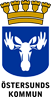 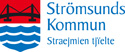 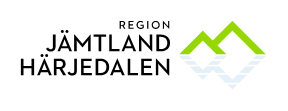 MÅLGRUPP
Målgruppen omfattar vuxna personer med betydande psykisk funktionsnedsättning/allvarlig psykisk sjukdom och med behov av omfattande insatser från två eller flera huvudmän
(Ur ”Lokal överenskommelse om samverkan kring personer med betydande psykisk funktionsnedsättning/allvarlig psykisk sjukdom – Integrerad psykiatri”
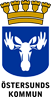 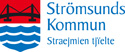 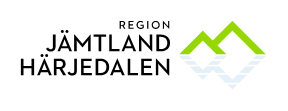 VAD ÄR INTEGRERAD PSYKIATRI? (Vård- och stödsamordning, Case Management, Resursgruppsarbete m.m)
Manualbaserad metod med ett 30-tal arbetsblad
Personen själv styr med hjälp av viktiga personer i sitt nätverk och yrkesfunktioner
Vård- och stödsamordnare (Case Manager) 
Resursgrupp
Nationella riktlinjer schizofreni 2018  – Prioritet 1 (case managment) 
Ökade kostnader på kort sikt, lägre på lång sikt (Socialstyrelsens bedömning i nationella riktlinjer 2018)
Omfattande internationell forskning och svenska vetenskapliga studier och erfarenheter
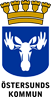 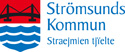 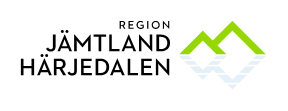 NULÄGE
Gemensamma utbildningar 
Gemensam handledning (Mats Borell, Karlstads universitet)
Personal: Östersund 6, PSFN 4, Strömsund 3  
Ca 5 personal som slutat eller inte längre arbetar med metoden
Februari 2019 – cirka 12 pågående ärenden
3 Resursgrupper igång, 1 under uppstart
Handledaren november 2018: efter en låg ”platå” har arbetet kommit igång med full fart
Målet är att bli självförsörjande avseende metodhandledning
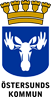 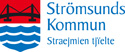 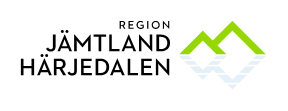 Hur mäter vi?
Hälsoenkäten EQ-5D, ett standardiserat instrument för att mäta och beskriva hälsoutfall  (rörlighet, hygien, aktiviteter, oro/nedstämdhet, smärta/besvär)
Utvärderingssystem i metoden (Egen-ConSat Brukartillfredställelse – upplevelse av insatserna - Självskattningsformulär)
Tester för programtrohet  (Egen KSI – kliniska Strategier Implementering)
För tidigt att dra några slutsatser
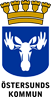 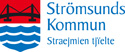 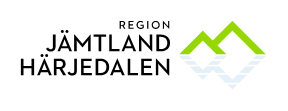